Solar Decathlon
Breno bondarenko Costa
Arch 3630
Prof. Aptekar & Prof Azaroff
Wall Sections
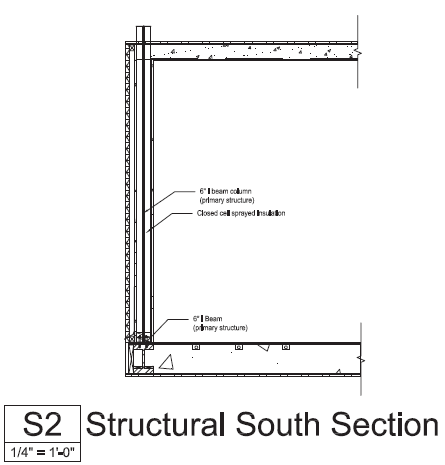 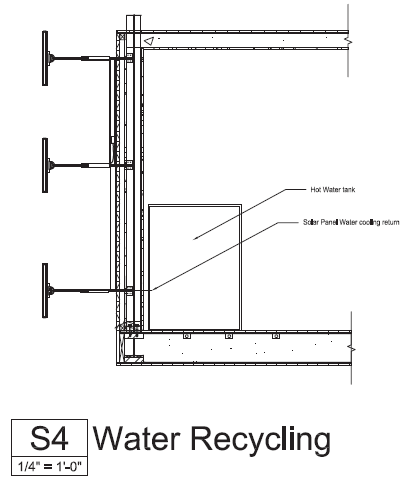 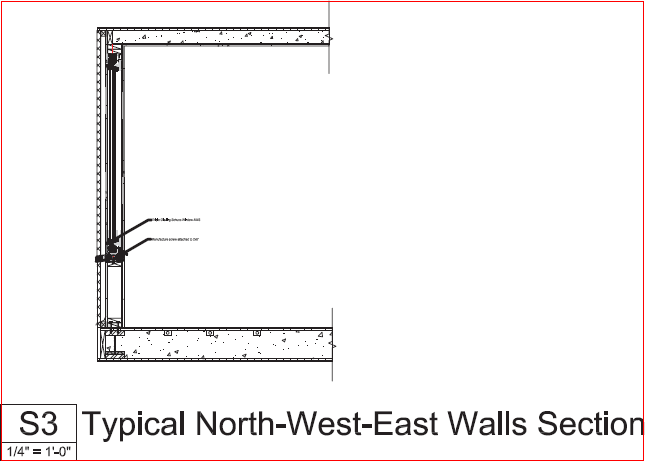 Wall Sections
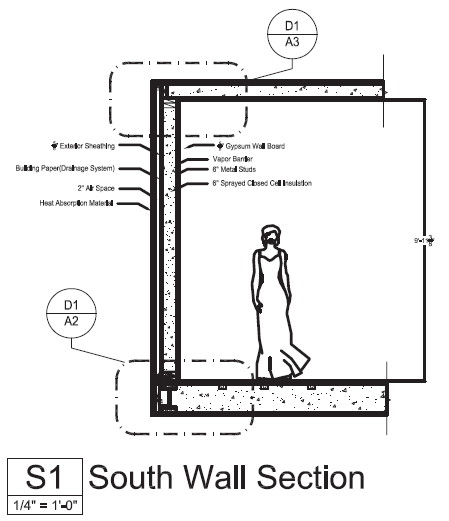 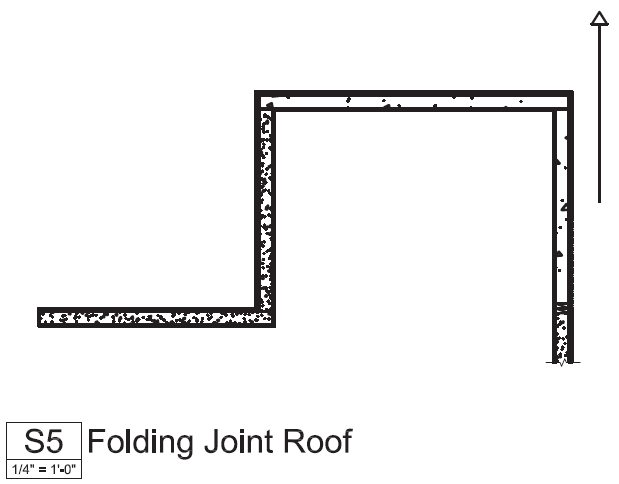 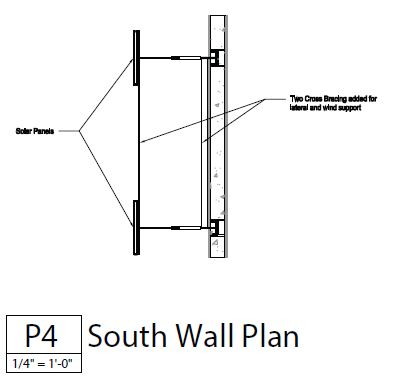 Solar Panels Orientation
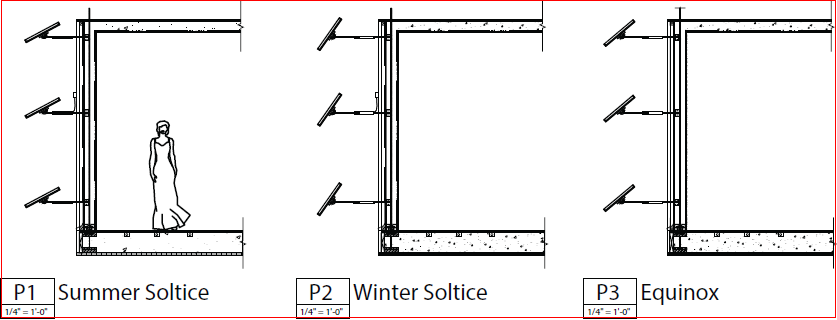 Modular Façade
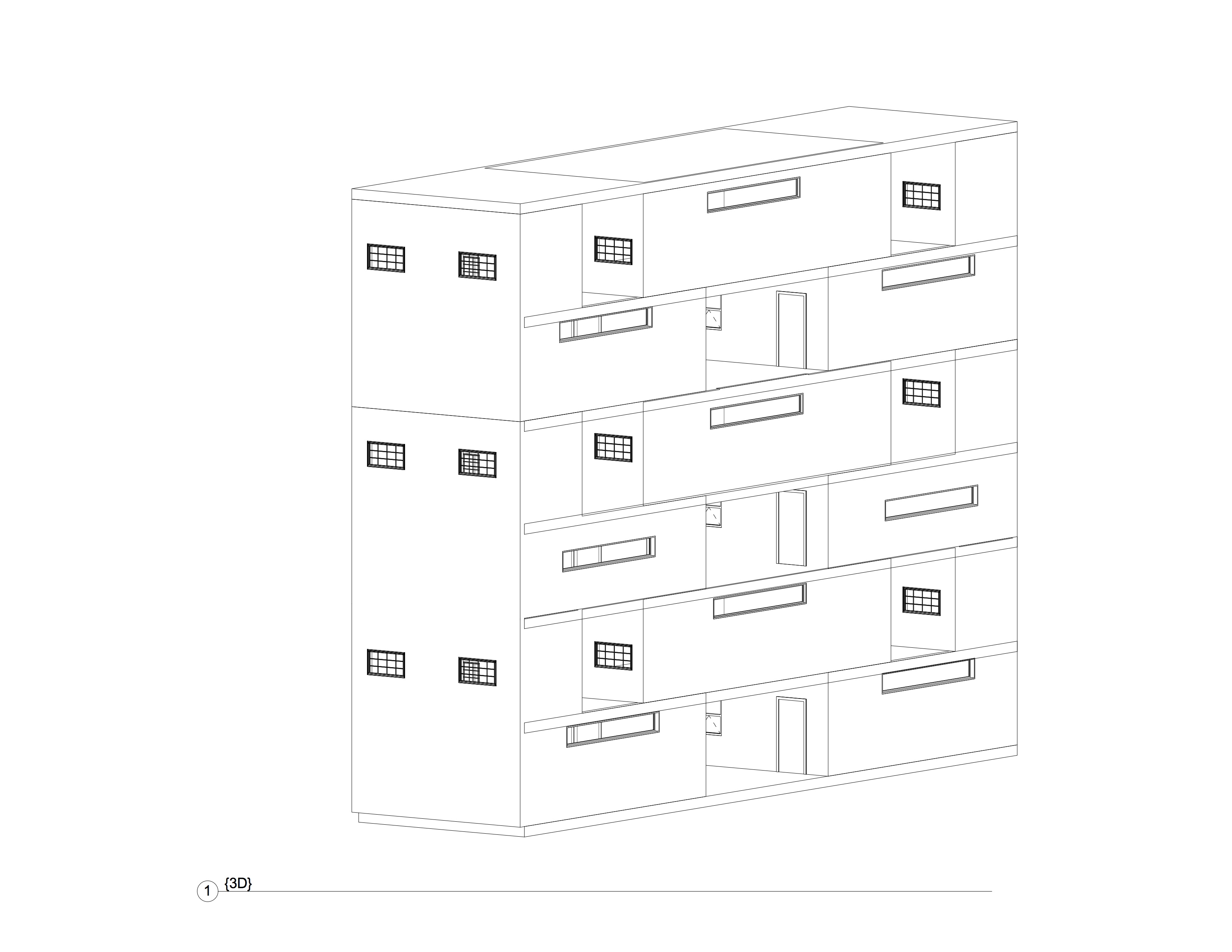 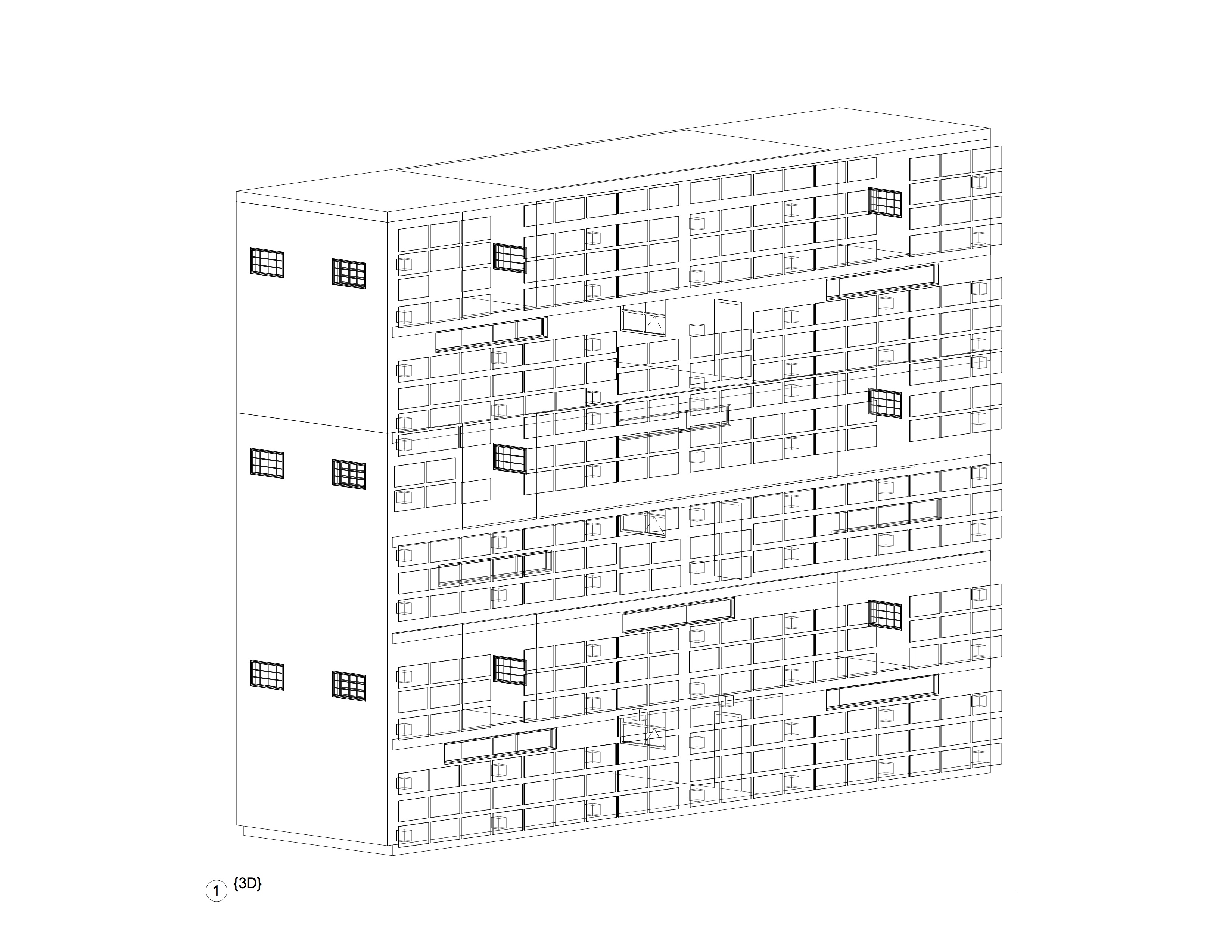 Façade with panels
Façade without panels
Sun Angles –Sections
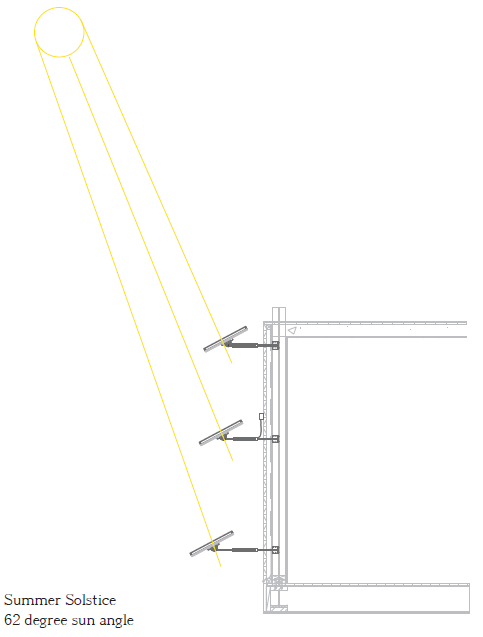 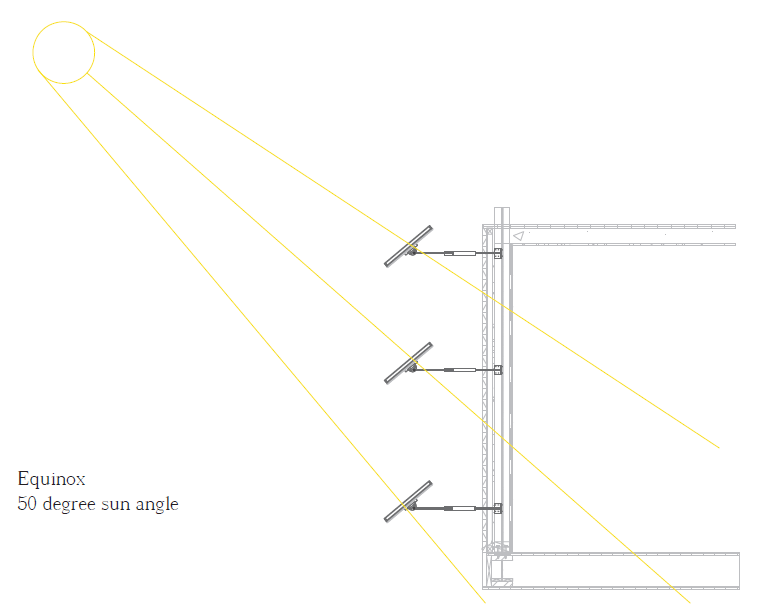 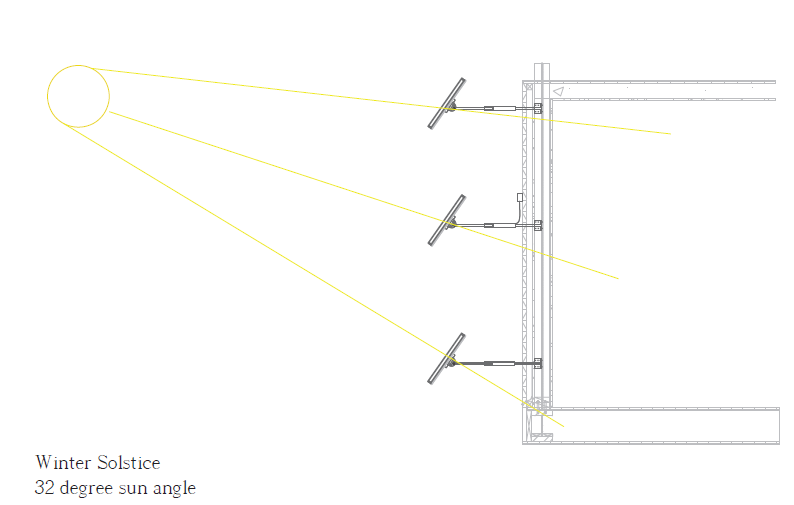 Sunrise-To-Sunset
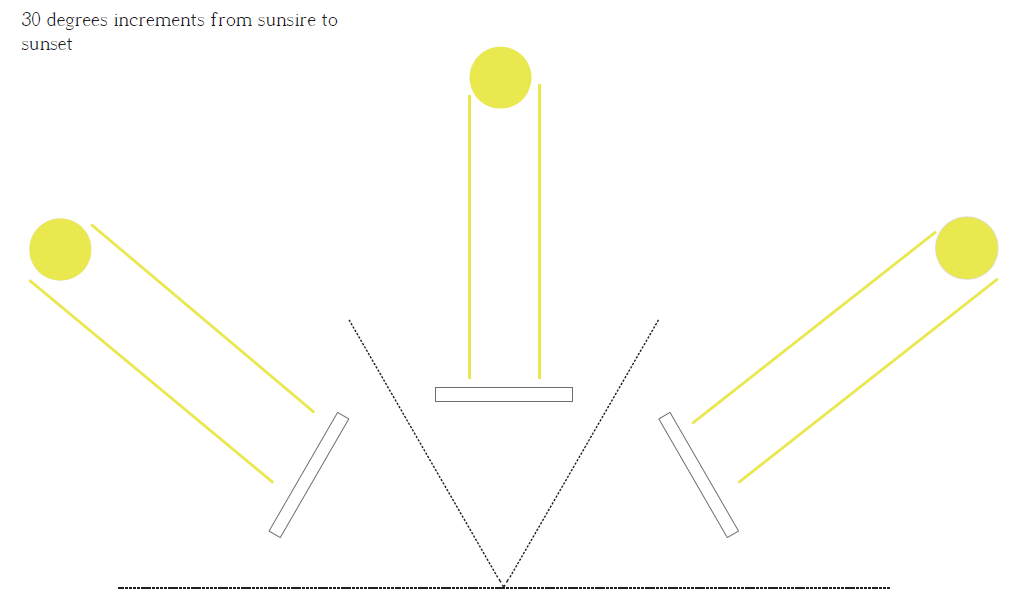 Partial Plan
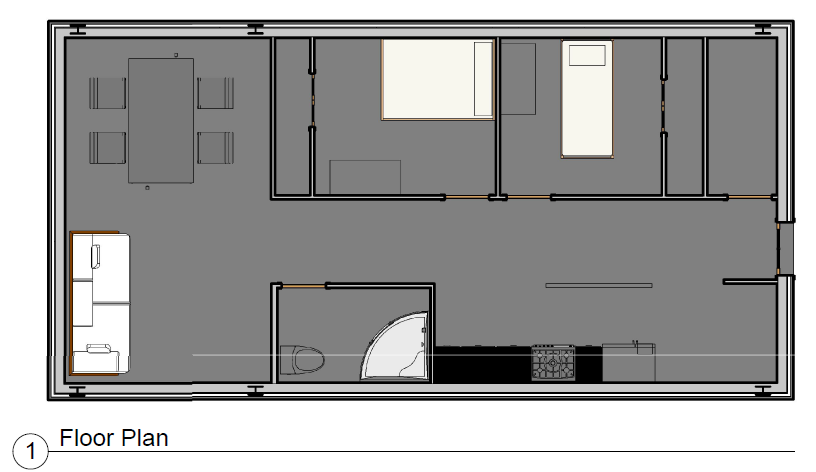